Computer System Organization
Today’s agenda
Overview of how things work
Compilation and linking system
Operating system
Computer organization
A software view
UserInterface
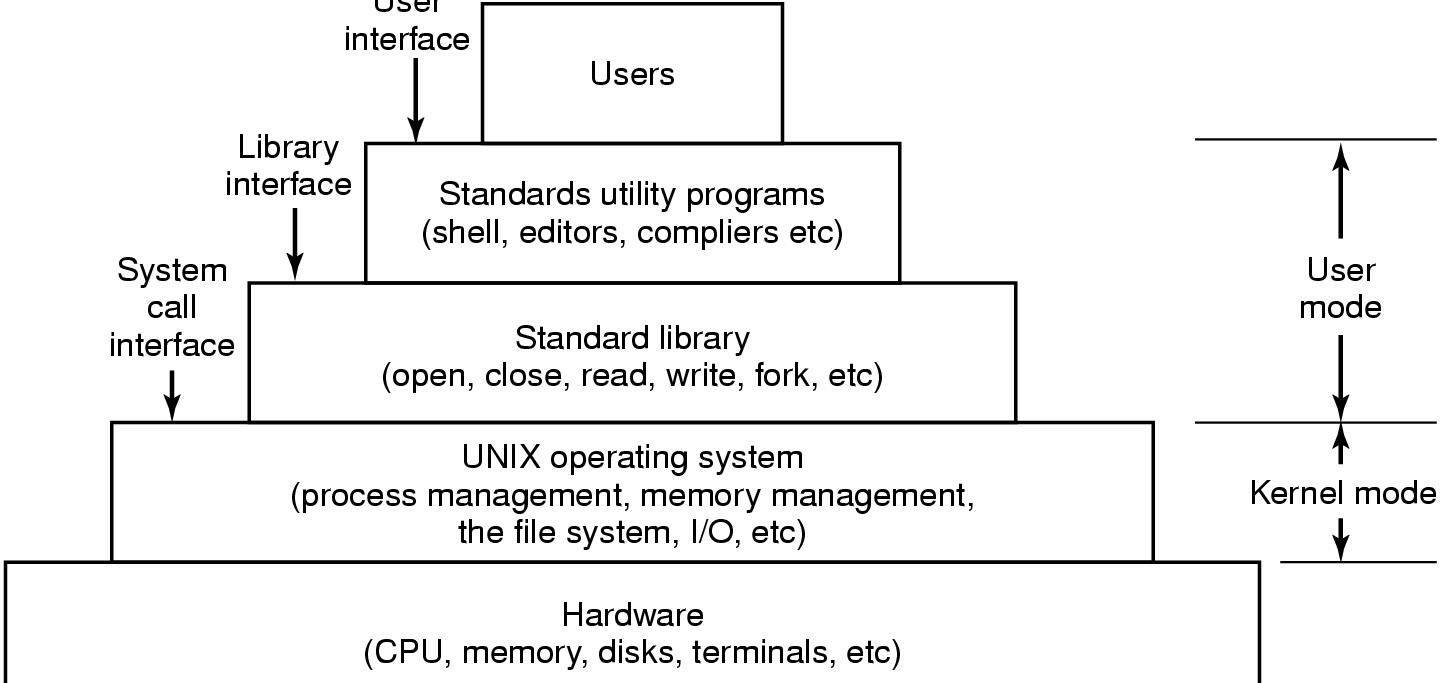 How it works
hello.c program

  #include <stdio.h>
  #define FOO 4
  int main()‏ {
     printf(“hello, world %d\n”, FOO);
  }
The Compilation system
gcc is the compiler driver
gcc invokes several other compilation phases
Preprocessor
Compiler
Assembler
Linker
What does each one do?  What are their outputs?
Pre-
processor
Compiler
Assembler
Linker
hello.c
hello.i
hello.s
hello.o
hello
Program
Source
Modified
Source
Assembly
Code
Object
Code
Executable
Code
Preprocessor
First, gcc compiler driver invokes cpp to generate expanded C source
cpp just does text substitution
Converts the C source file to another C source file
Expands “#” directives
Output is another  C source file
#include <stdio.h>
#define FOO 4
int main()‏{
     printf("hello, world %d\n", FOO);
}
…
extern int printf (const char *__restrict __format, ...); 
…
int main() {
 printf("hello, world %d\n", 4);
}
Preprocessor
Included files:
#include <foo.h>				/* /usr/include/…  */
#include "bar.h"          /* within cwd      */
Defined constants:
#define MAXVAL   40000000
		By convention, all capitals tells us it’s a constant, not a variable.
Defined macros:
#define MIN(x,y)   ((x)<(y) ? (x):(y))‏
Preprocesser
Conditional compilation:
Code you think you may need again
Example: Debug print statements
Include or exclude code using DEBUG condition and  #ifdef, #if preprocessor directive in source code
#ifdef DEBUG		or  #if defined( DEBUG )‏
#endif
Set DEBUG condition via gcc –D DEBUG in compilation or within source code via #define DEBUG
More readable than commenting code out
Preprocesser
#include <stdio.h>
int main() {
#ifdef DEBUG
  printf("Debug flag on\n");
#endif
  printf("Hello world\n"); return 0; 
}
% gcc -o def def.c
% ./def
Hello world
% gcc -D DEBUG -o def def.c
% ./def
Debug flag on
Hello world
http://thefengs.com/wuchang/courses/cs201/class/03/def
Preprocesser
Conditional compilation to support portability
Compilers with “built in” constants defined
Use to conditionally include code
Operating system specific code
#if defined(__i386__) || defined(WIN32) || …
Compiler-specific code
#if defined(__INTEL_COMPILER)
Processor-specific code
#if defined(__SSE__)
Compiler
Next, gcc invokes cc1 to generate assembly code
Translates high-level C code into assembly
Variable abstraction mapped to memory locations and registers
Logical and arithmetic operations mapped to underlying machine opcodes
Function call abstraction implemented
Compiler
…
extern int printf (const char *__restrict __format, ...); 
…
int main() {
	printf("hello, world %d\n", 4);
}
.section        .rodata.LC0:	.string "hello, world %d\n"	.textmain:	pushq   %rbp	movq    %rsp, %rbp	movl    $4, %esi	movl    $.LC0, %edi	movl    $0, %eax	call    printf	popq    %rbp	ret
Assembler
Next, gcc invokes as to generate object code
Translates assembly code into binary object code that can be directly executed by CPU
.section        .rodata.LC0:	.string "hello, world %d\n“		.textmain:	pushq   %rbp	movq    %rsp, %rbp	movl    $4, %esi	movl    $.LC0, %edi	movl    $0, %eax	call    printf	popq    %rbp	ret
Assembler
%  readelf -a hello | egrep rodata
[16] .rodata           PROGBITS         00000000004005d0  000005d0
%  readelf –x 16 hello
Hex dump of section '.rodata':0x004005d0 01000200 68656c6c 6f2c2077 6f726c64 ....hello, world  0x004005e0 2025640a 00                          %d..
%  objdump –d hello
Disassembly of section .text:
000000000040052d <main>:40052d:	55                   	push   %rbp40052e:	48 89 e5             	mov    %rsp,%rbp400531:	be 04 00 00 00       	mov    $0x4,%esi400536:	bf d4 05 40 00       	mov    $0x4005d4,%edi40053b:	b8 00 00 00 00       	mov    $0x0,%eax400540:	e8 cb fe ff ff       	callq  400410 <printf@plt>400545:	5d                   	pop    %rbp400546:	c3                   	retq
Linker
Finally, gcc compiler driver calls linker (ld) to generate executable
Merges multiple (.o) object files into a single executable program
Copies library object code and data into executable (e.g. printf)
Relocates relative positions in library and object files to absolute ones in final executable
Linker (static)
Resolves external references
External reference: reference to a symbol defined in another object file (e.g. printf)
Updates all references to these symbols to reflect their new positions.
References in both code and data
printf();    /* reference to symbol printf */
int *xp=&x;  /* reference to symbol x */
a.o
Libraries
libc.a
m.o
Linker (ld)‏
p
This is the executable program
Benefits of linking
Modularity and space
Program can be written as a collection of smaller source files, rather than one monolithic mass.
Compilation efficiency
Change one source file, compile, and then relink.
No need to recompile other source files.
Can build libraries of common functions (more on this later)‏
e.g., Math library, standard C library
Summary of compilation process
Compiler driver (cc or gcc) coordinates all steps
Invokes preprocessor (cpp), compiler (cc1), assembler (as),  and linker (ld).
Passes command line arguments to appropriate phases
Pre-
processor
Compiler
Assembler
Linker
hello.c
hello.i
hello.s
hello.o
hello.static
Program
Source
Modified
Source
Assembly
Code
Object
Code
Executable
Code
http://thefengs.com/wuchang/courses/cs201/class/03/hello.static
[Speaker Notes: Break, Part I]
Creating and using static libraries
atoi.c
printf.c
random.c
...
Compile
Compile
Compile
atoi.o
printf.o
random.o
Archiver (ar)‏
p1.c
p2.c
ar rs libc.a atoi.o printf.o … random.o
ranlib libc.a
Compile
Compile
C standard library
archive of relocatable object files concatenated into one file
p1.o
p2.o
libc.a
Linker (ld)‏
executable object file (with code and data for libc functions needed by p1.c and p2.c copied in)‏
p
libc static libraries
libc.a (the C standard library)‏
5 MB archive of more than 1000 object files.
I/O, memory allocation, signals, strings, time, random numbers
libm.a (the C math library)‏
2 MB archive of more than 400 object files. 
floating point math (sin, cos, tan, log, exp, sqrt, …)
% ar -t /usr/lib/x86_64-linux-gnu/libc.a | sort 
…
fork.o 
… 
fprintf.o 
fpu_control.o 
fputc.o 
freopen.o 
fscanf.o 
fseek.o 
fstab.o 
…
% ar -t /usr/lib/x86_64-linux-gnu/libm.a | sort 
…
e_acos.o 
e_acosf.o 
e_acosh.o 
e_acoshf.o 
e_acoshl.o 
e_acosl.o 
e_asin.o 
e_asinf.o 
e_asinl.o 
…
Creating your own static libraries
cubeit.c
squareit.c
Code in squareit.c and cubeit.c that all programs use
Create library libmyutil.a to link in functions
Compile
Compile
cubeit.o
squareit.o
Archive & index
(ar, ranlib)‏
mathtest.c
Compile
Library of object files concatenated into single file
mathtest.o
libmyutil.a
Linker (ld)‏
executable object file (with code and data for libmyutil functions needed by mathtest.c copied in)
p
Creating your own static libraries
Compilation steps for building static libraries
int cubeit(int x)
{
   return (x*x*x);
}
int squareit(int x)
{
   return (x*x);
}
cubeit.c
squareit.c
% gcc -c -o squareit.o squareit.c
% gcc -c -o cubeit.o cubeit.c

% ar rv libmyutil.a squareit.o cubeit.o
ar: creating libmyutil.a
a - squareit.o
a - cubeit.o

% ranlib libmyutil.a
http://thefengs.com/wuchang/courses/cs201/class/03/libexample
#include <stdio.h>
#include <stdlib.h>
extern int squareit(int);
extern int cubeit(int);
int main() {
  int i=3;
  printf("square: %d cube: %d\n", squareit(i), cubeit(i));
  exit(0);
}
mathtest.c
% gcc -m32 -o mathtest mathtest.c -L. –lmyutil
% ./mathtest
square: 9   cube: 27
List functions in object file
% objdump –d libmyutil.a

squareit.o:     file format elf32-i386
00000000 <squareit>:
   0:   push   %ebp
   1:   mov    %esp,%ebp

...

cubeit.o:     file format elf32-i386
00000000 <cubeit>:
   0:   push   %ebp
   1:   mov    %esp,%ebp
...
% nm libmyutil.asquareit.o:
00000000 T squareit

cubeit.o:
00000000 T cubeit
Problems with static libraries
Multiple copies of common code on disk
Static compilation creates a binary with libc object code copied into it (libc.a)‏
Almost all programs use libc!
Large number of binaries on disk with the same code in it
Security issue
Hard to update
Security bug in libpng (11/2015) requires all statically-linked applications to be recompiled!
Dynamic libraries
Two types of libraries
(Previously) Static libraries
Library of code that linker copies into the executable at compile time
Dynamic shared object libraries
Code loaded at run-time from the file system by system loader upon program execution
Dynamic libraries
Have binaries compiled with a reference to a library of shared objects on disk
Libraries loaded at run-time from file system rather than copied in at compile-time
Now the default option for libc when compiling via gcc
% gcc hello.o -static -o hello.static
% gcc hello.o -o hello.dynamic
% size hello.dynamic hello.static
   text	   data	    bss	    dec	    hex		filename
   1521	    600	      8	   2129	    851		hello.dynamic
 742889	  20876	   5984	 769749	  bbed5		hello.static
% nm hello.dynamic | wc –l
33
% nm hello.static | wc –l
1659
http://thefengs.com/wuchang/courses/cs201/class/03/hello.dynamic
Dynamic libraries
ldd <binary>  to see dependencies
% ldd hello.dynamic
linux-vdso.so.1 (0x00007fff405dd000)
libc.so.6 => /lib/x86_64-linux-gnu/libc.so.6 (0x00007f556a468000)
/lib64/ld-linux-x86-64.so.2 (0x00007f556aa5b000)

Creating dynamic libraries
gcc flag “–shared”  to create dynamic shared object files (.so)
http://thefengs.com/wuchang/courses/cs201/class/03/hello.dynamic
Caveat
How does one ensure dynamic libraries are present across all run-time environments?
Must fall back to static linking (via gcc’s –static flag) to create self-contained binaries and avoid problems with DLL versions
The Complete Picture
m.c
a.c
Compile
(cpp,cc1, as)
Compile
(cpp, cc1, as)
m.o
a.o
libwhatever.a
Static Linker (ld)
Shared library of dynamically relocatable object files
Partially linked executable
p (on disk)
p
libc.so
libm.so
libc.so functions called by m.c
and a.c are loaded, linked, and (potentially) shared among processes.
Loader/Dynamic Linker
(ld-linux.so)
Fully linked executable 
p’ (in memory)
p’
The (Actual) Complete Picture
Dozens of processes use libc.so
If each process reads libc.so from disk and loads private copy into address space
Multiple copies of the *exact* code resident in memory for each!
Modern operating systems keep one copy of library in read-only memory
Single shared copy
Use shared virtual memory (page-sharing) to reduce memory use
[Speaker Notes: End Part 1]
Program execution
gcc/cc output an executable in the ELF format (Linux)‏
Executable and Linkable Format
Standard unified binary format  for 
Relocatable object files (.o), 
Shared object files (.so)‏
Executable object files
Equivalent to Windows Portable Executable (PE) format
ELF Object File Format
0
ELF header
Magic number, type (.o, exec, .so), machine, byte ordering, etc.
Program header table
Page size, addresses of memory segments (sections), segment sizes.
.text section
Code (machine instructions)
.data section
Initialized (static) global data
.bss section
Uninitialized (static) global data
“Block Started by Symbol”
ELF header
Program header table
(required for executables)‏
.text section
.data section
.bss section
.symtab
.rela.text
.rela.data
.debug
Section header table
(required for relocatables)‏
ELF Object File Format (cont)‏
0
.rela.text section
Relocation info for .text section
For dynamic linker
.rela.data section
Relocation info for .data section
For dynamic linker
.symtab section
Symbol table
Procedure and static variable names
Section names and locations
.debug section
Info for symbolic debugging (gcc -g)‏
ELF header
Program header table
(required for executables)‏
.text section
.data section
.bss section
.symtab
.rela.text
.rela.data
.debug
Section header table
(required for relocatables)‏
Def of local 
symbol e
Ref to
external
symbol e
Def of
local 
symbol 
ep
Defs of local  
symbols x and y
Ref to external 
symbol exit
(defined in 
libc.so)‏
Def of
local 
symbol a
Refs of local 
symbols ep,x,y
Ref to external 
symbol a
ELF example
Program with symbols for code and data
Contains definitions and references that are either local or external.
Addresses of references must be resolved when loaded
m.c
a.c
extern int e; 
 
int *ep=&e;
int x=15; 
int y; 
 
int a() { 
  return *ep+x+y; 
}
int e=7;

extern int a();  
 
int main() {
  int r = a();
  exit(0); 
}
Merging Object Files into an Executable Object File
Executable Object File
Object Files
system code
.text
0
int e=7;

extern int a();  
 
int main() {
  int r = a();
  exit(0); 
}
headers
.data
system data
system code
main()‏
‏&a(),&exit()
main()
‏&a(),&exit()
.text
.text
a()‏
.data
int e = 7
m.o
m.c
more system code
extern int e; 
 
int *ep=&e;
int x=15; 
int y; 
 
int a() { 
  return *ep+x+y; 
}
a()‏
.text
system data
int e = 7
.data
.data
int *ep = &e
int *ep = &e
int x = 15
int x = 15
.bss
.bss
int y
uninitialized data
a.o
.symtab
.debug
a.c
Relocation
Compiler does not know where code will be loaded into memory upon execution
Instructions and data that depend on location must be “fixed” to actual addresses
i.e. variables, pointers, jump instructions
.rela.text section
Addresses of instructions that will need to be modified in the executable
Instructions for modifying
(e.g. &a() &exit() in main())
.rela.data section
Addresses of pointer data that will need to be modified in the merged executable
(e.g. ep reference to &e in a())
Executable Object File
0
headers
system code
main()‏
‏&a(),&exit()
.text
a()‏
more system code
system data
int e = 7
.data
int *ep = &e
int x = 15
.bss
uninitialized data
.symtab
.debug
Relocation example
m.c
a.c
extern int e; 
 
int *ep=&e;
int x=15; 
int y; 
 
int a() { 
  return *ep+x+y; 
}
int e=7;

extern int a();  
 
int main() {
  int r = a();
  exit(0); 
}
What is in .text, .data, .rela.text, and .rela.data?
readelf -r a.o	; .rela.text contains ep, x, and y from a()
					; .rela.data contains e to initialize ep
	Relocation section '.rela.text' at offset 0x480 contains 3 entries:
  Offset          Info           Type           Sym. Value    Sym. Name + Addend
000000000007  000d00000002 R_X86_64_PC32     0000000000000000 ep - 4
00000000000f  000f00000002 R_X86_64_PC32     0000000000000008 x - 4
000000000017  001000000002 R_X86_64_PC32     0000000000000004 y - 4

Relocation section '.rela.data' at offset 0x4c8 contains 1 entry:
  Offset          Info           Type           Sym. Value    Sym. Name + Addend
000000000000  000e00000001 R_X86_64_64       0000000000000000 e + 0
http://thefengs.com/wuchang/courses/cs201/class/03/elf_example
Relocation example
m.c
a.c
extern int e; 
 
int *ep=&e;
int x=15; 
int y; 
 
int a() { 
  return *ep+x+y; 
}
int e=7;

extern int a();  
 
int main() {
  int r = a();
  exit(0); 
}
What is in .text, .data, .rela.text, and .rela.data?
readelf -r m.o	; .rela.text contains a and exit from main()

Relocation section '.rela.text' at offset 0x528 contains 2 entries:
  Offset          Info           Type           Sym. Value    Sym. Name + Addend
00000000000e  000f00000002 R_X86_64_PC32     0000000000000000 a - 4
00000000001b  001000000002 R_X86_64_PC32     0000000000000000 exit - 4
http://thefengs.com/wuchang/courses/cs201/class/03/elf_example
Relocation example
m.c
a.c
extern int e; 
 
int *ep=&e;
int x=15; 
int y; 
 
int a() { 
  return *ep+x+y; 
}
int e=7;

extern int a();  
 
int main() {
  int r = a();
  exit(0); 
}
What is in .text, .data, .rela.text, and .rela.data?
objdump –d m.o	

0000000000000000 <main>:
   0:	push   %rbp
   1:	mov    %rsp,%rbp
   4:	sub    $0x10,%rsp
   8:	mov    $0x0,%eax
   d:	callq  12 <main+0x12>
  12:	mov    %eax,-0x4(%rbp)
  15:	mov    $0x0,%edi
  1a:	callq  1f <main+0x1f>
objdump -d a.o	
0000000000000000 <a>:
   0:	push   %rbp
   1:	mov    %rsp,%rbp
   4:	mov    0x0(%rip),%rax   # b <a+0xb>
   b:	mov    (%rax),%edx
   d:	mov    0x0(%rip),%eax   # 13 <a+0x13>
  13:	add    %eax,%edx
  15:	mov    0x0(%rip),%eax   # 1b <a+0x1b>
  1b:	add    %edx,%eax
  1d:	pop    %rbp
  1e:	retq
http://thefengs.com/wuchang/courses/cs201/class/03/elf_example
Relocation example
m.c
a.c
extern int e; 
 
int *ep=&e;
int x=15; 
int y; 
 
int a() { 
  return *ep+x+y; 
}
int e=7;

extern int a();  
 
int main() {
  int r = a();
  exit(0); 
}
Resolved when statically linked
objdump –d m		; Symbols resolved in <main>.
					; References in <a> resolved at fixed offsets to RIP

00000000004009ae <main>:
  4009ae:  push   %rbp
  4009af:  mov    %rsp,%rbp
  4009b2:  sub    $0x10,%rsp
  4009b6:  mov    $0x0,%eax
  4009bb:  callq  4009cd <a>
  4009c0:  mov    %eax,-0x4(%rbp)
  4009c3:  mov    $0x0,%edi
  4009c8:  callq  40ea10 <exit>
00000000004009cd <a>:
  4009cd:  push   %rbp
  4009ce:  mov    %rsp,%rbp
  4009d1:  mov    0x2c96c0(%rip),%rax  # 6ca098 <ep>
  4009d8:  mov    (%rax),%edx
  4009da:  mov    0x2c96c0(%rip),%eax  # 6ca0a0 <x>
  4009e0:  add    %eax,%edx
  4009e2:  mov    0x2cc370(%rip),%eax  # 6ccd58 <y>
  4009e8:  add    %edx,%eax
  4009ea:  pop    %rbp
  4009eb:  retq
http://thefengs.com/wuchang/courses/cs201/class/03/elf_example
Program execution: operating system
Program runs on top of operating system that implements abstract view of resources
Files as an abstraction of storage and network devices
System calls an abstraction for OS services
Virtual memory a uniform memory space abstraction for each process
Gives the illusion that each process has entire memory space
A process (in conjunction with the OS) provides an abstraction for a virtual computer
Slices of CPU time to run in
CPU state
Open files
Thread of execution
Code and data in memory
Operating system also provides protection
Protects the hardware/itself from user programs
Protects user programs from each other
Protects files from unauthorized access
Program execution
The operating system creates a process.
Including among other things, a virtual memory space
System loader reads program from file system and loads its code into memory
Program includes any statically linked libraries
Done via DMA (direct memory access)‏
System loader loads dynamic shared objects/libraries into memory
Links everything together and then starts a thread of execution running
Note: the program binary in file system remains and can be executed again
Program is a cookie recipe, processes are the cookies
Where are programs loaded in memory?
An evolution….
Primitive operating systems
Single tasking.  
Physical memory addresses go from zero to N.
The problem of loading is simple
Load the program starting at address zero
Use as much memory as it takes.
Linker binds the program to absolute addresses at compile-time
Code starts at zero
Data concatenated after that
etc.
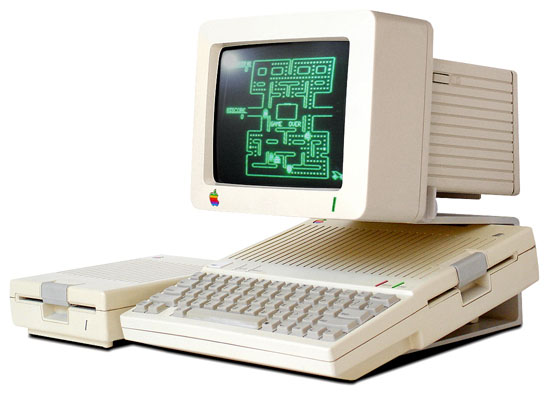 Where are programs loaded,  cont’d
Next imagine a multi-tasking operating system on a primitive computer.
Physical memory space, from zero to N.
Applications share space
Memory allocated at load time in unused space
Linker does not know where the program will be loaded
Binds together all the modules, but keeps them relocatable
How does the operating system load this program?
Not a pretty solution, must find contiguous unused blocks
How does the operating system provide protection?
Not pretty either
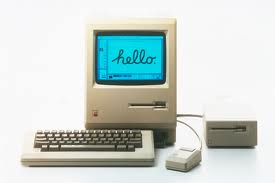 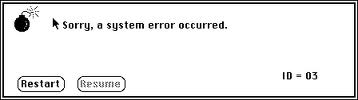 Where are programs loaded,  cont’d
Next, imagine a multi-tasking operating system on a modern computer, with hardware-assisted virtual memory  (Intel 80286/80386)
OS creates a virtual memory space for each program.
As if program has all of memory to itself.
Back to the simple model
The linker statically binds the program to virtual addresses
At load time, OS allocates memory, creates a virtual address space, and loads the code and data.
Binaries are simply virtual memory snapshots of programs (Windows .com format)
But, modern linking and loading
Want to reduce storage
Dynamic linking and loading versus static
Single, uniform VM address space still
But, library code must vie for addresses at load-time
Many dynamic libraries, no fixed/reserved addresses to map them into
Code must be relocatable again
Useful also as a security feature to prevent predictability in exploits (Address-Space Layout Randomization)
Modern loading of executables…
Executable object file for 
example program p
0
ELF header
Virtual addr
Process image
Program header table
(required for executables)‏
0x04083e0
init and shared lib
segments
.text section
.data section
0x0408494
.text segment
(r/o)‏
.bss section
.symtab
.rel.text
0x040a010
.data segment
(initialized r/w)‏
.rel.data
.debug
0x040a3b0
Section header table
(required for relocatables)‏
.bss segment
(uninitialized r/w)‏
Extra
More on the linking process (ld)‏
Resolves multiply defined symbols with some restrictions
Strong symbols = initialized global variables, functions
Weak symbols = uninitialized global variables, functions used to allow overrides of function implementations
Simulates inheritance and function overiding (as in C++)
Rules
Multiple strong symbols not allowed
Choose strong symbols over weak symbols
Choose any weak symbol if multiple ones exist